Is Design Patent Examination Too Lax?
2018 BCLT/BTLJ Symposium
UC Berkeley School of Law
Sarah Burstein
The University of OklahomaCollege of Law 
@design_law
April 12, 2018
Design Patent Basics
A quick overview before we dive in…
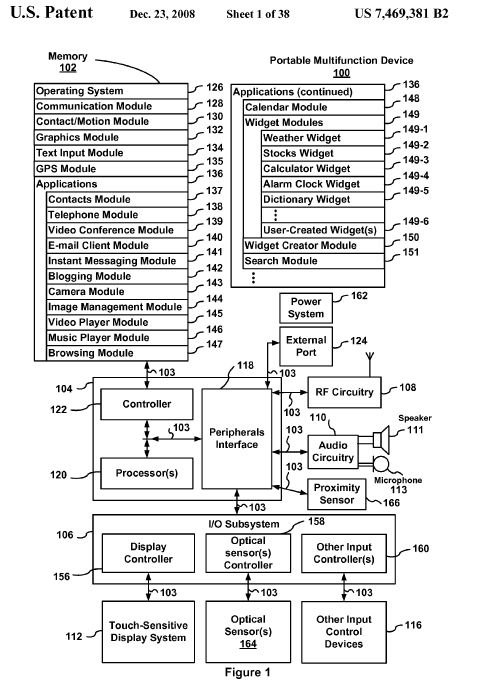 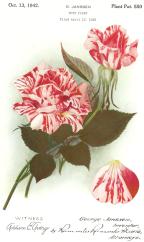 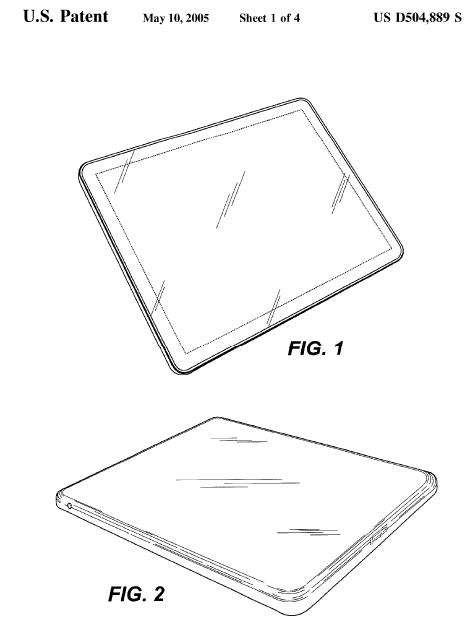 [Speaker Notes: Utility:  U.S. Patent No. 7,469,381 (“the ’381 patent”), which claims the iPad and iPhone “bounce” feature

Plant:  U.S. Plant Pat. 550 (1942), “Rose Plant”

Design:  U.S. Des. Patent No. 504,889 (“the D’889 patent”)]
35 U.S.C. § 171(a)
Whoever invents any new, original, and ornamental design for an article of manufacture may obtain a patent therefor, subject to the conditions and requirements of this title.
[Speaker Notes: Note – this statute has been amended since your book came out!]
What types of designs can be patented?
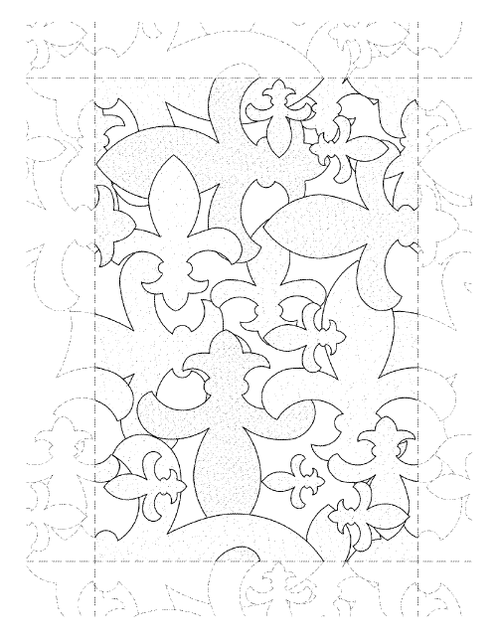 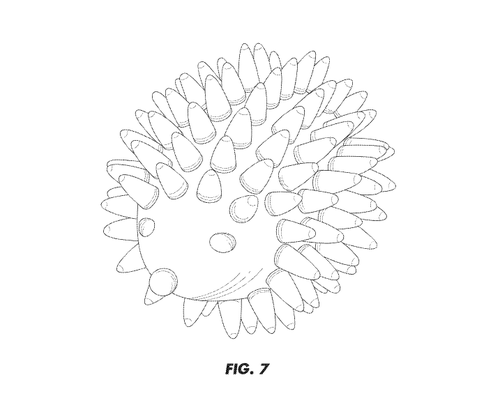 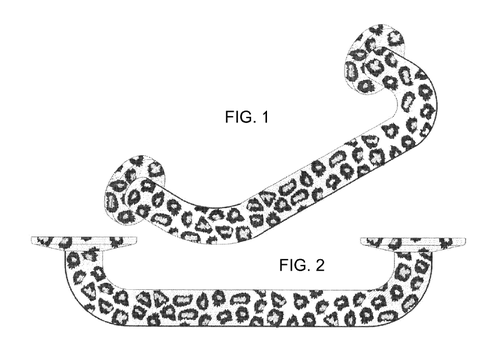 [Speaker Notes: http://design-law.tumblr.com/post/78134213008/issued-this-week-to-kikkerland-design
http://design-law.tumblr.com/post/72084718418/issued-this-week-d696-521-for-this-fleur-de-lis
http://design-law.tumblr.com/post/78838961205/issued-this-week-d700-687-for-a-grab-bar-having]
Claiming Designs
A quick overview.
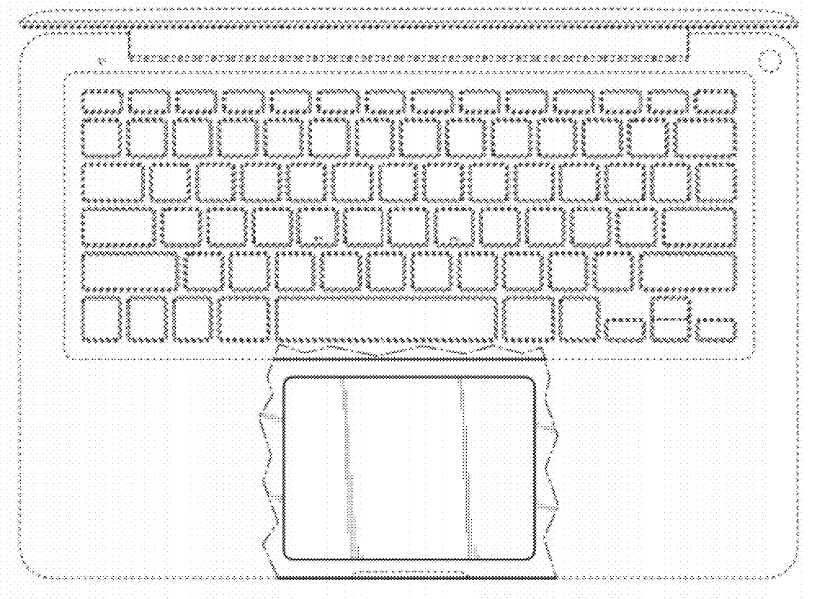 D674,382 – “Portable Computer”
(filed Mar. 8, 2012)
D702,150 – “Ornament”
(filed Mar. 9, 2012)
D711,198 – “Fruit Cutter”
(filed June 27, 2012)
[Speaker Notes: Drawing convention showing an article of indeterminate length.]
D604,305 – “Graphical User Interface for a Display Screen or Portion Thereof”
(filed June 23, 2007)
Some examples
Of recently-issued design patents
D814,216 – Display Case
(issued April 3, 2018)
D814,616 – Commercial Toilet Seat
(issued April 3, 2018)
D814,112 – Hair Clip
(issued Mar. 27, 2018)
D813,944 – Label Sheet Assemby
(issued Mar. 27, 2018)
What’s going on?
Crouch, 2010: 
Data shows ≈ 90% grant rate
This reflects “the USPTO’s sub silento abdication of its gatekeeper function in the realm of design patents.”
Risch, 2013:
“[Ex]xaminers’ hands are tied to some extent” by “the obviousness rules for design patents.”
Questions?
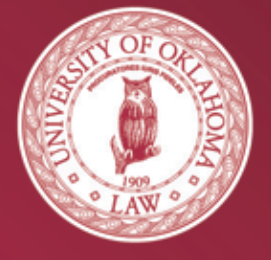 Sarah Burstein
Associate Professor of Law
The University of Oklahoma College of Law
300 Timberdell Road w Norman, OK 73019405-325-0537 w sarah.burstein@ou.edu
@design_law